Abortion Attitude Transformation
A values clarification workshop for humanitarian audiences
Welcome!
Prior to workshop start, please do the following:
Check in using the participant check-in sheet
Create your name tag
Complete the pre-workshop evaluation
[Speaker Notes: Please modify this slide based on what you’d like participants to do while waiting for the workshop to start. You may or may not be using the pre- and post-workshop evaluation, and you may opt to add instructions to prepare for an icebreaker activity.]
Objectives
By the end of the workshop, participants will be able to:
Articulate their values, beliefs and attitudes related to abortion and those held by others
Explain the problem of unintended pregnancy and unsafe abortion and how access to safe abortion care helps reduce maternal mortality and morbidity
Describe their professional responsibility to prevent maternal deaths and suffering related to unintended pregnancy and unsafe abortion as part of their role within their agency
Agenda
Introductions
Please briefly introduce yourself to the group!
[Speaker Notes: You might add specific things you’d like each participant to share here, such as prior experience with abortion care, or one hope and/or hesitation about the workshop.

Facilitators might also include information here about themselves.]
Overview of unsafe abortion
[Speaker Notes: Switch to separate slide set included in workshop toolkit for this presentation.]
Reasons why
[Speaker Notes: For this activity slide, please adapt or add additional slides if you want to include specific instructions or discussion questions per the facilitator guide. Some facilitators—and some participant groups—prefer and make use of more visual aids during activities than others.]
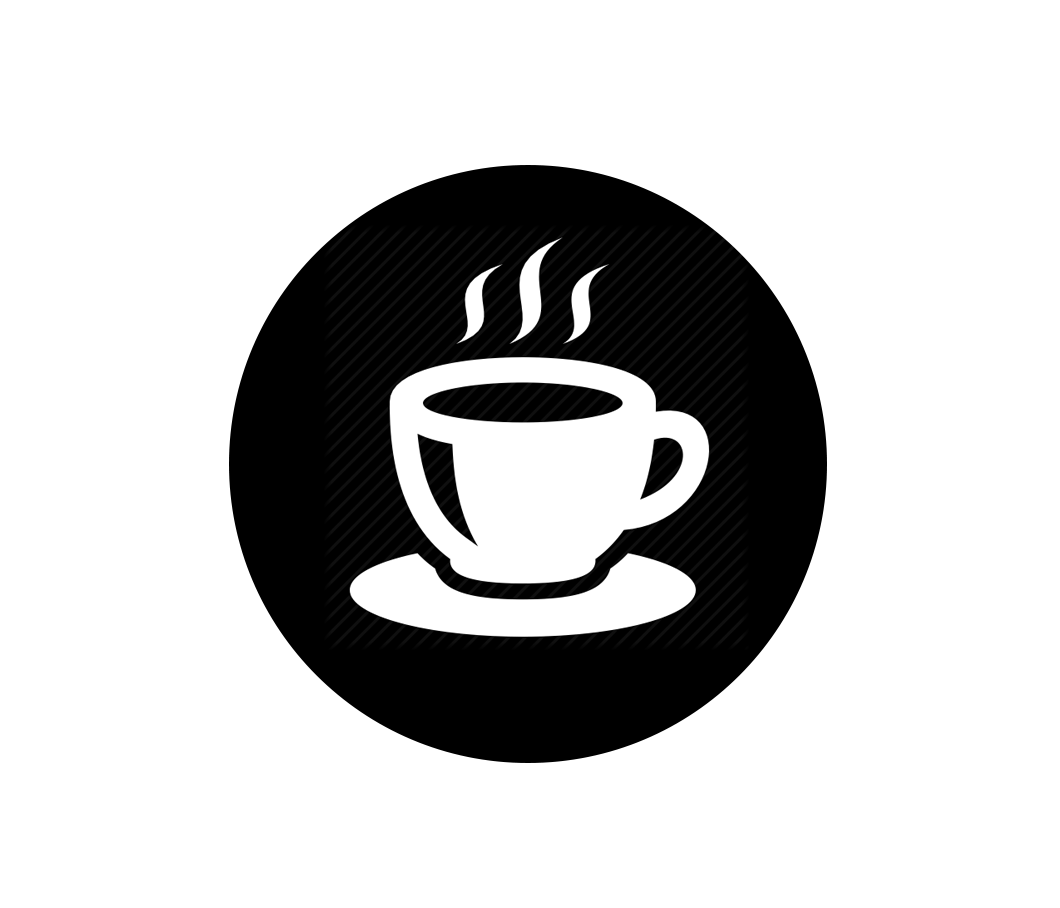 Break
Making the case for safe abortion in humanitarian settings
[Speaker Notes: Switch to separate slide set included in workshop toolkit for this presentation.]
Cross the line
[Speaker Notes: For this activity slide, please adapt or add additional slides if you want to include specific instructions or discussion questions per the facilitator guide. Some facilitators—and some participant groups—prefer and make use of more visual aids during activities than others.]
Why did she die?
[Speaker Notes: For this activity slide, please adapt or add additional slides if you want to include specific instructions or discussion questions per the facilitator guide. Some facilitators—and some participant groups—prefer and make use of more visual aids during activities than others.]
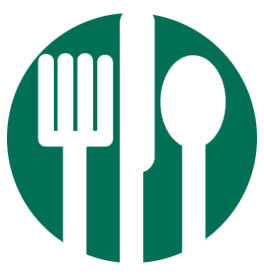 Lunch break
Four corners
[Speaker Notes: For this activity slide, please adapt or add additional slides if you want to include specific instructions or discussion questions per the facilitator guide. Some facilitators—and some participant groups—prefer and make use of more visual aids during activities than others.]
The last abortion
[Speaker Notes: For this activity slide, please adapt or add additional slides if you want to include specific instructions or discussion questions per the facilitator guide. Some facilitators—and some participant groups—prefer and make use of more visual aids during activities than others.]
Closing
Final questions?
Please complete:
Workshop feedback form
Post-workshop evaluation
[Speaker Notes: Please modify this slide based on what your closing session will look like and whether you will be asking participants to complete a feedback form and/or post-workshop evaluation.]